11.2.21 - Maths
L.O: Gather information to create a block diagram.
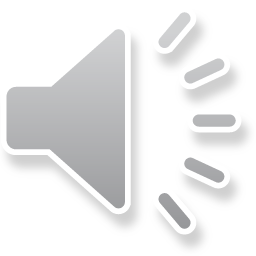 Creating a block diagram.
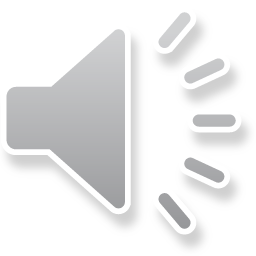 How to create a block diagram.
Favourite Colour
11
10
9
8
7
6
5
4
3
2
1
0
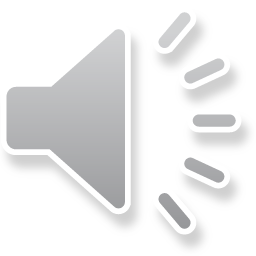 Red 		Green		Blue		Yellow
Activity
On Purple Mash, have a go at creating a block diagram for the following table. 







When you have finished, have a go at making one of your own.
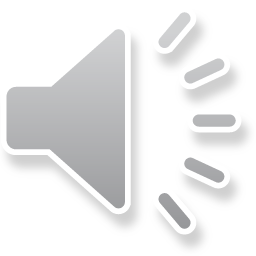 Remote Learning Tracking
https://forms.office.com/Pages/ShareFormPage.aspx?id=eCY4lN73r0G0KV1rDWITzRhTQ2IZqpBOsW8cFVoooF9UNVlMS1dCVkdaM0k0WlhFTE9WVFBTWEg1Ti4u&sharetoken=0wn6HbazNMBTOJNIa3OR